الاختبار
الاختبار
الوحدة
8
الاختبار وسيلة لقياس مدى استيعابك و قدرتك على تنظيم معلوماتك مهما كثرت و هو ما يجعلك قادر على الإجابة عن أسئلة الاختبار بطريقة صحيحة
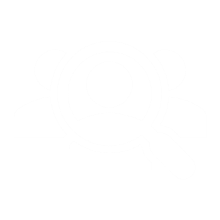 أ
ب
مواظبتك على الصلاة و الأذكار اليومية و الدعاء بالتوفيق يمنحك الهدوء و يزيد قدرتك على استرجاع المعلومات .
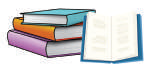 مهاراتي في الحياة
كيف تجيبين عن أسئلة الاختبار
الاستعداد الجيد للاختبارات
عوامل الاستعداد الجيد للاختبارات
التوكل على الله سبحانه و تعالى
الوحدة
8
1
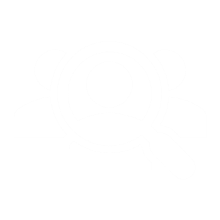 التغذية السليمة
2
النوم المبكر و لساعات كافية
3
مهاراتي في الحياة
كيف تجيبين عن أسئلة الاختبار
تجدنا  في جوجل
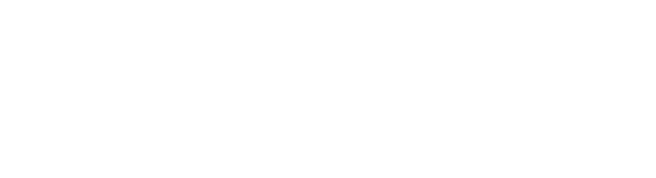 1
نشاط
1
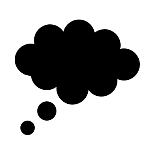 دخلت الاختبار دون استذكار المادة
يصعب عليّ الإجابة عن الأسئلة
ممممالففضيال
1
نشاط
1
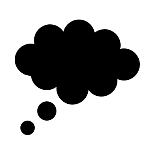 دخلت الاختبار مع استذكار المادة
أجيب عن الأسئلة بسهولة
ممممالففضيال
1
التعليل : 
و ذلك حتى أفهم المطلوب من السؤال و بالتالي أجيب عليه
تجيبين عن الأسئلة بعد فهم تعليمات السؤال و التفكير في الإجابة
ماذا تفعلين إذا جلست في قاعة الاختبارات للإجابة عن الأسئلة ؟
ما الأسلوب الذي تتبعينه في الإجابة عن أسئلة الاختبار؟
ممممالففضيال
نشاط 2
الوحدة
8
ما رأيك في العبارة الآتية ( لا تكثري النقاش مع الزميلات قبل الاختبار فهذا يولّد ضغطاً نفسياً, و يقلل من تركيز المخ و يشتت المعلومات )
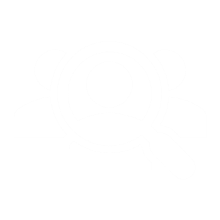 أ
-
هذه العبارة صحيحة عليَّ أن أتوكل على الله تعالى ثم أثق بما لدي من معلومات .
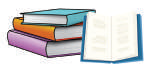 مهاراتي في الحياة
كيف تجيبين عن أسئلة الاختبار
بدايةً توكلي على الله تعالى
أعطي كلَّ سؤال حقه حسب المطلوب في صيغة السؤال
4
1
ضعي رقم السؤال واضحاً عند الإجابة عنه و كذلك الأرقام الجزئية للسؤال أو الأسئلة الأخرى
اقرأي ورقة الأسئلة متأنية أكثر من مرة حتى تتأكدي من فهمك للمطلوب
بأي سؤال تبدأين إجابتك ؟
5
2
أعيدي قراءة الأسئلة و الإجابات لتتأكدي من أنك لم تتركي إجابة سؤال و لا تتعجلي الخروج من اللجنة قبل المراجعة
6
3
ابدأي إجابتك بالأسهل
1
التعليل :
حتى لا أضيع وقت الاختبار أجيب عن باقي الأسئلة ثم أعود إلى السؤال الصعب و أفكر فيه ثم أجيب
تتركينه ثم تعودين إليه بعد الانتهاء من إجابة بقية الأسئلة
ماذا تتصرفين إذا واجهت سؤالاً صعباً ؟
كيف تتصرفين عند الإجابة عن سؤال صعب ؟
ممممالففضيال
نشاط 3
الوحدة
8
نهى رسول الله صلى الله عليه و سلم عن الغش فقال :
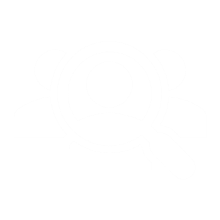 أ
-
< من غشَّنا فليس منَّا >
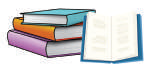 مهاراتي في الحياة
كيف تجيبين عن أسئلة الاختبار
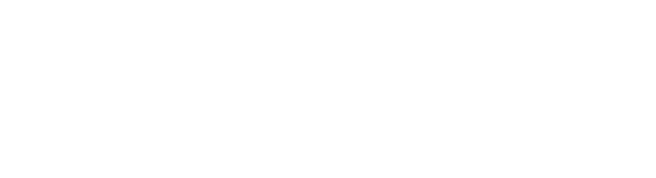 جميع الحقوق محفوظة لموقع حلول اون لاين يحق لك الاستخدام والتعديل عليها كما تشاءلكن يحرم بيعها او نشرها في المواقع الاخرى
انتهى الدرس